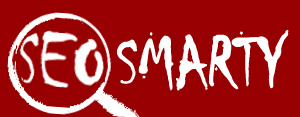 HOW TO OPTIMIZE FOR FEATURED SNIPPETS
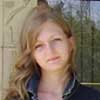 By Ann Smarty    
@seosmarty
Brand & Community Manager at
Internet Marketing Ninjas
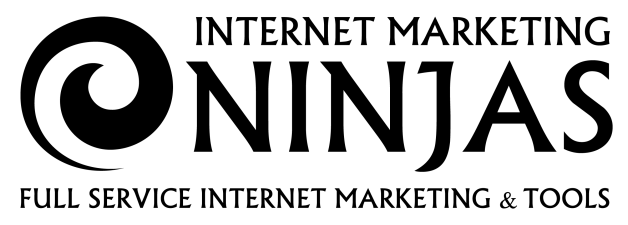 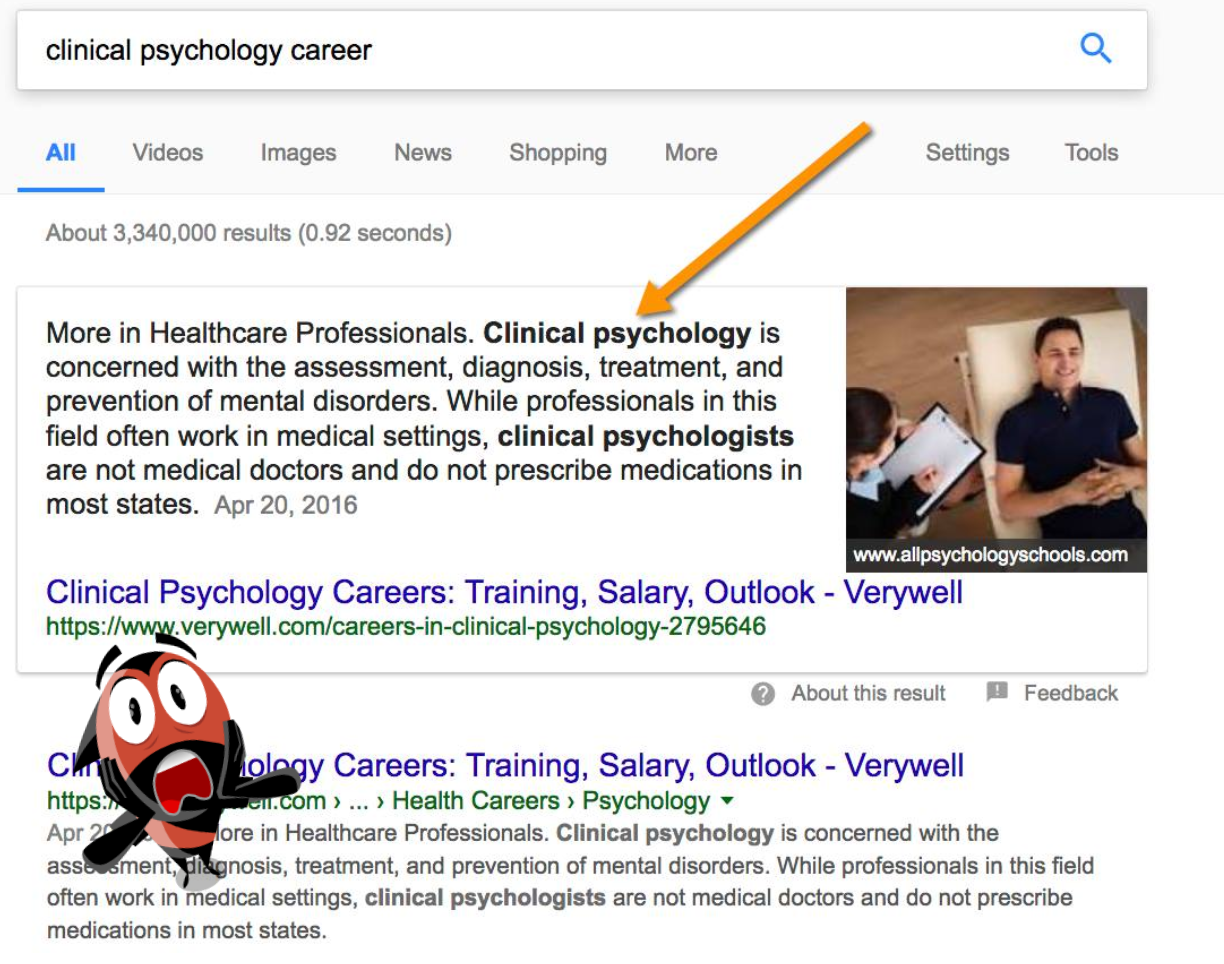 @seosmarty
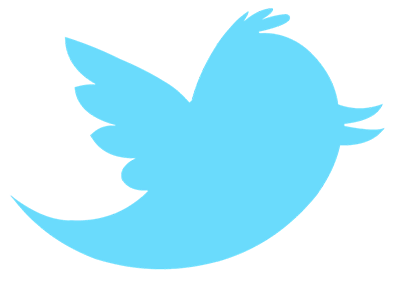 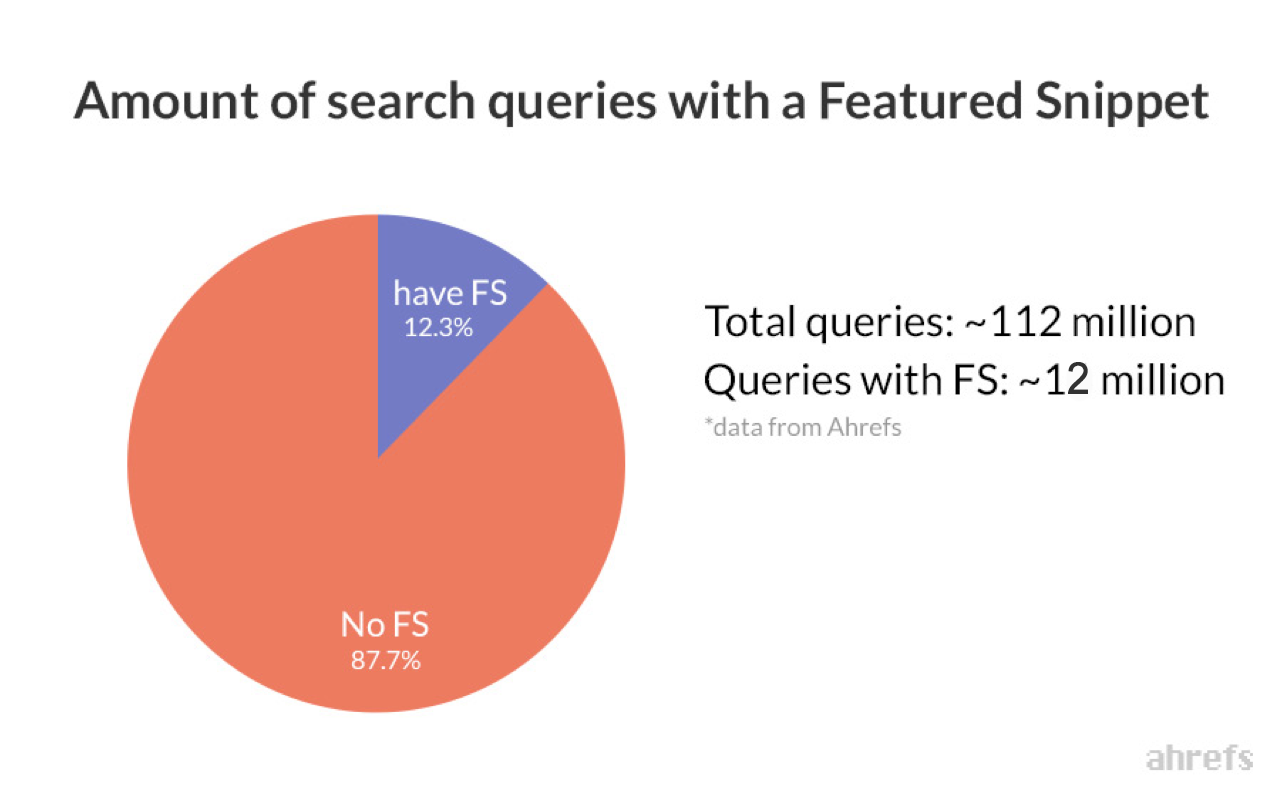 AHREFS study
@seosmarty
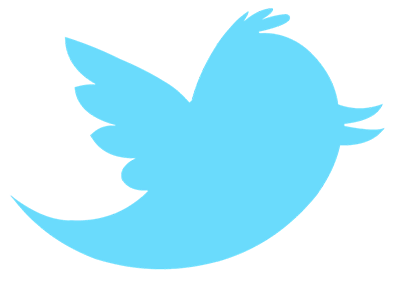 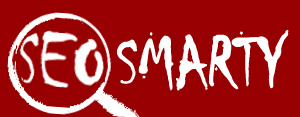 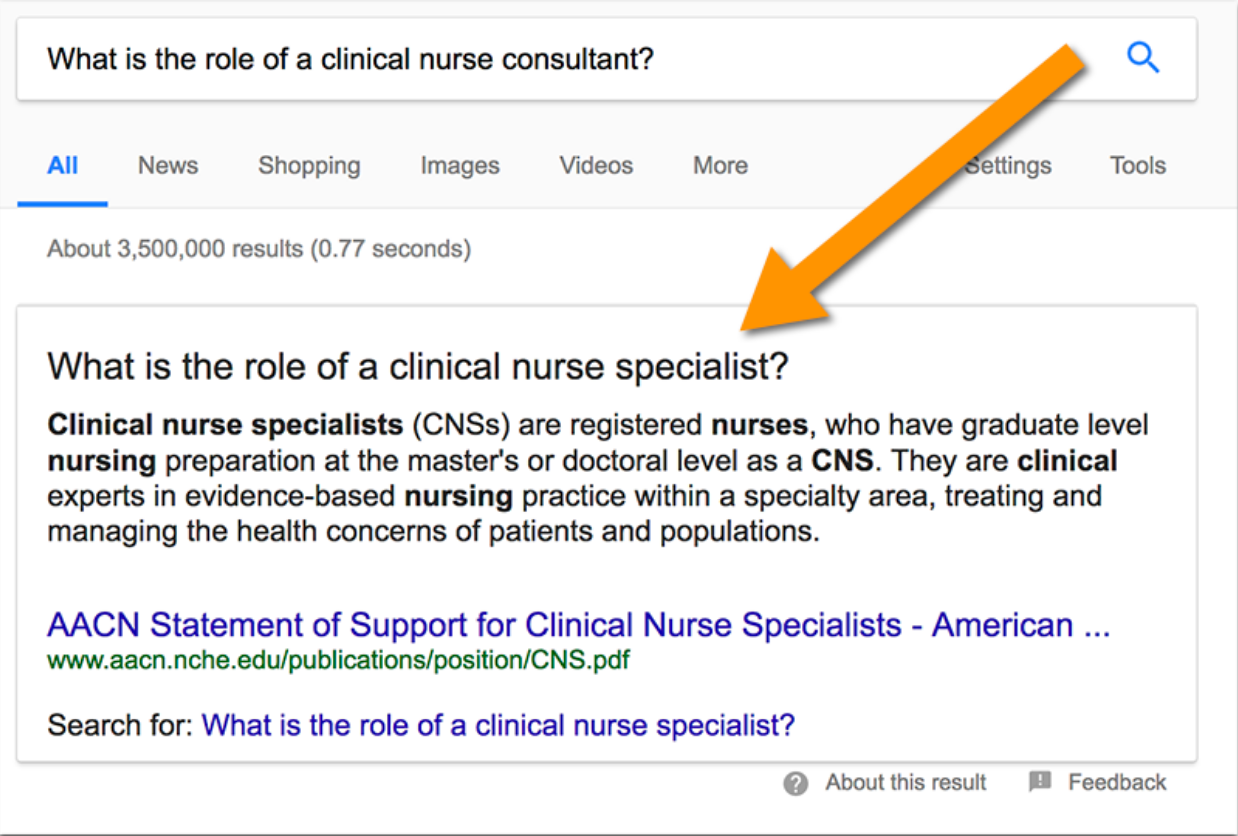 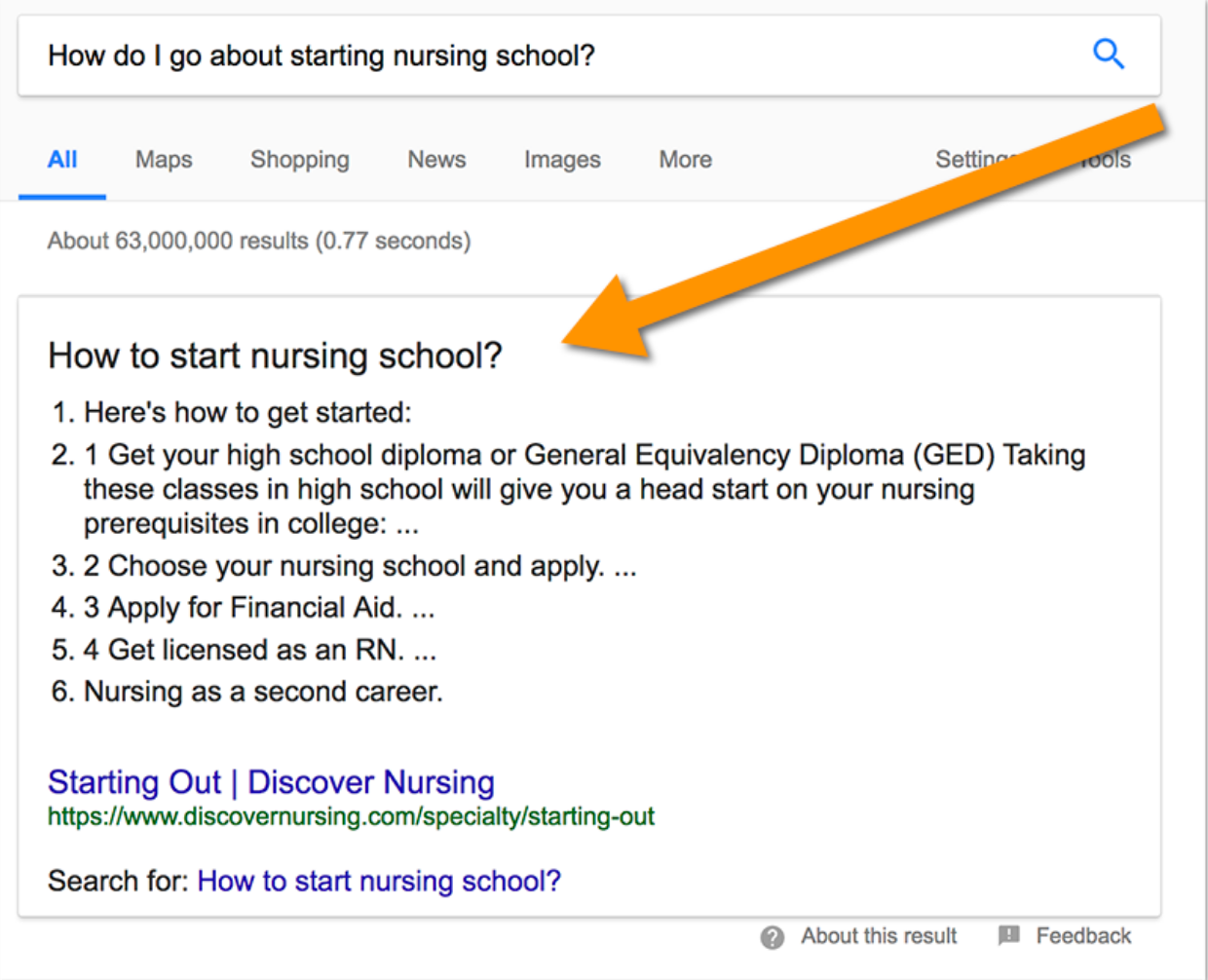 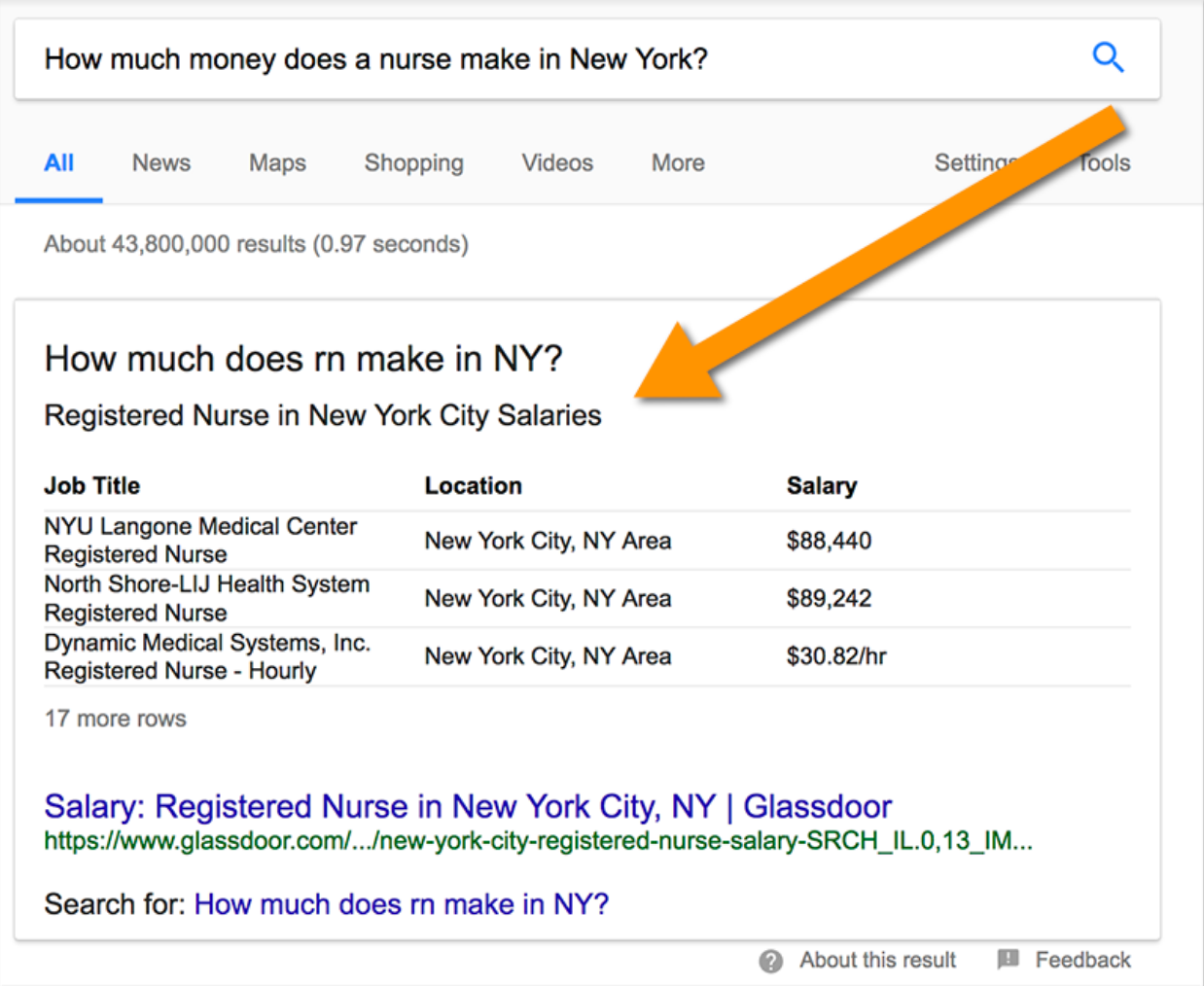 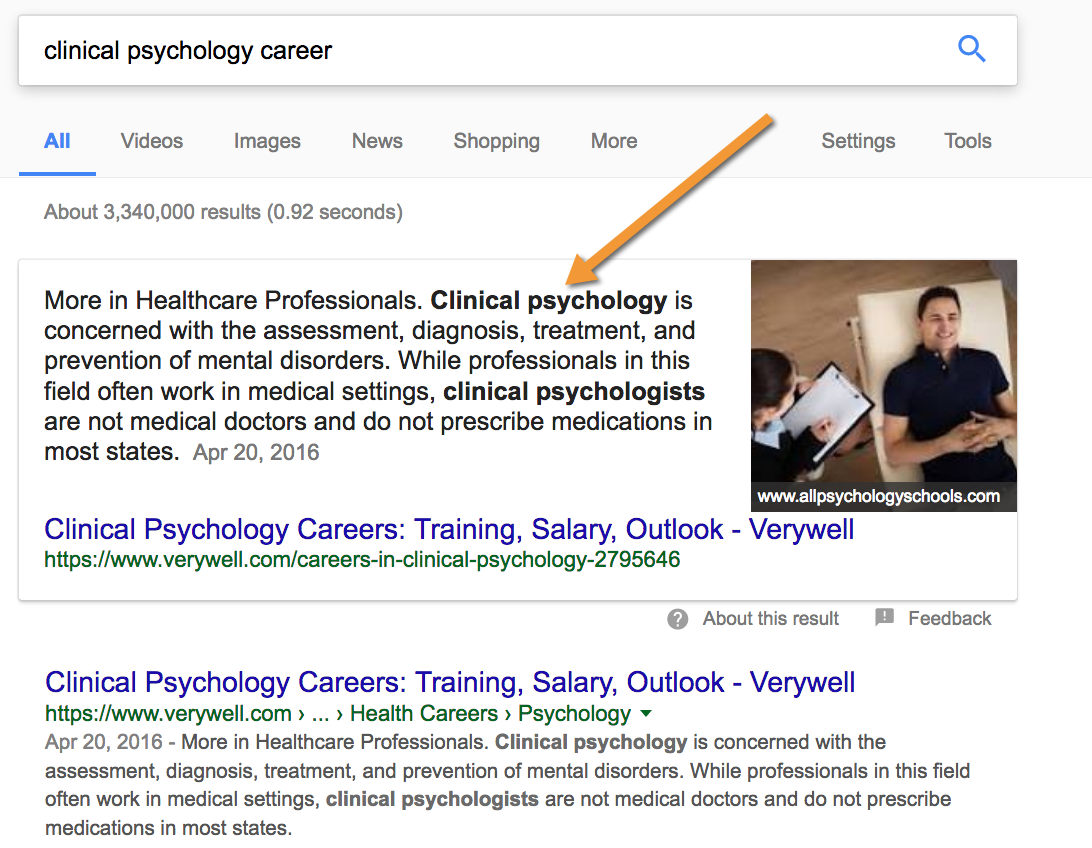 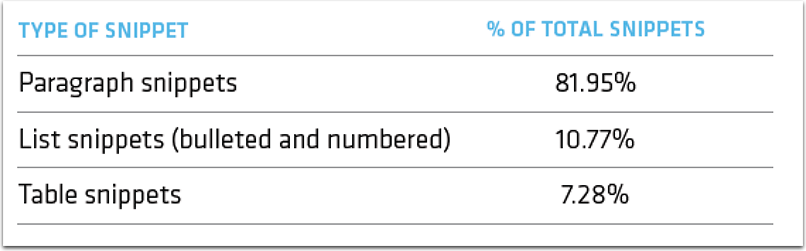 @seosmarty
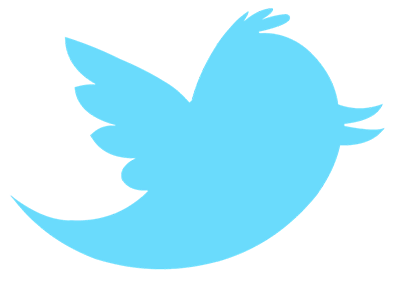 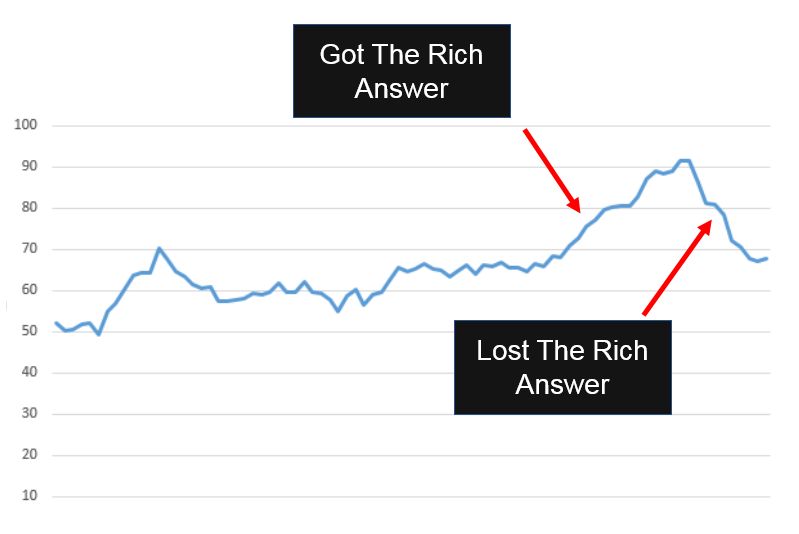 David Kutcher of Confluent Forms
@seosmarty
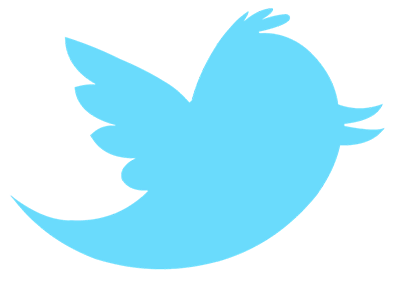 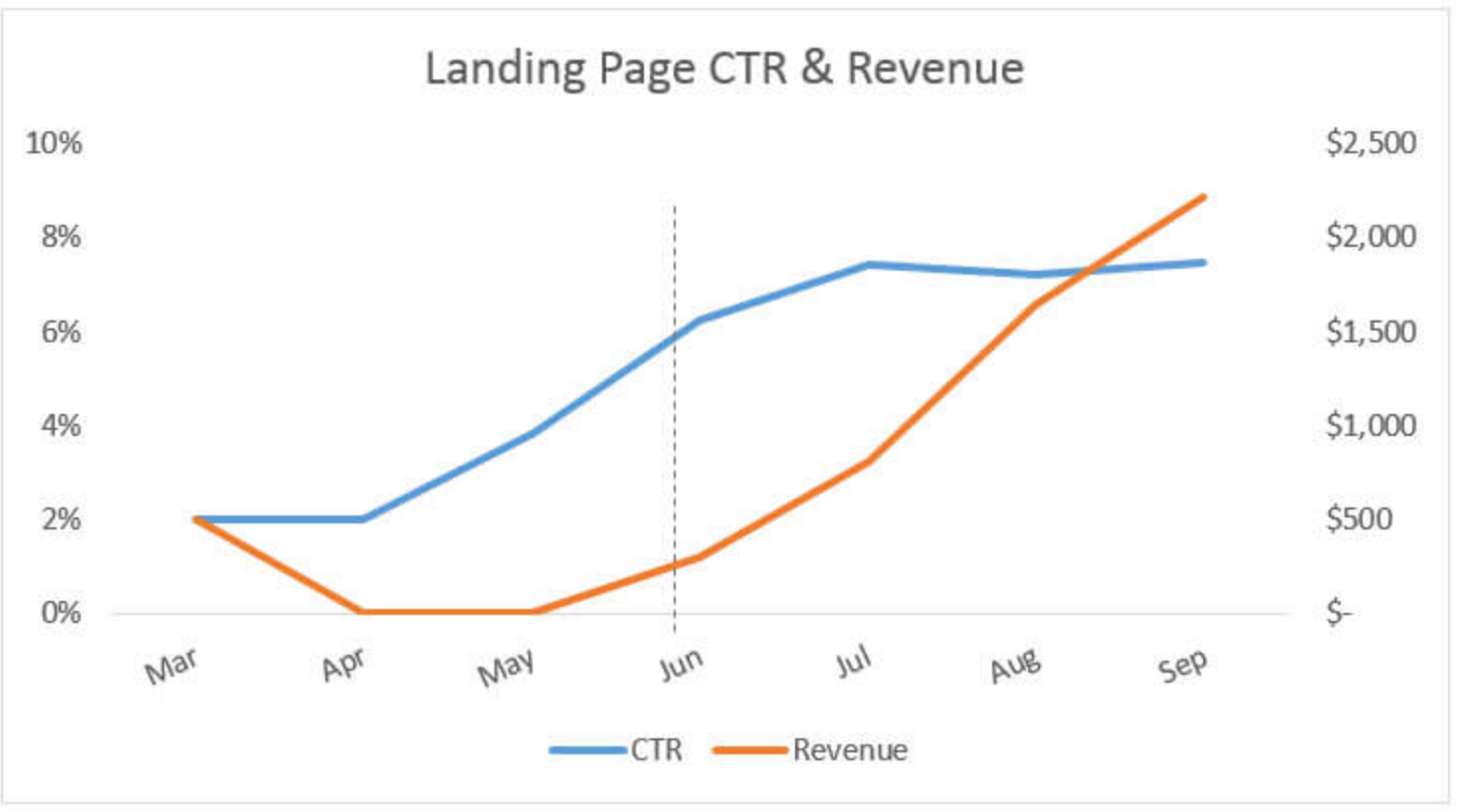 Ben Goodsell:

Traffic increased by 505%
CTR increased from 2% to 8%
Revenue increased by 677%
@seosmarty
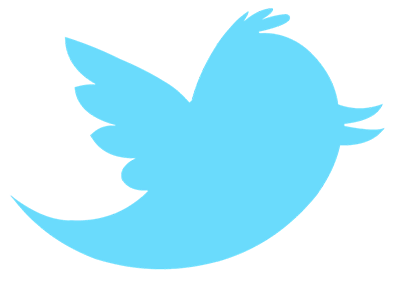 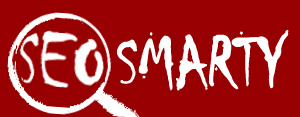 Friend or Foe:
@seosmarty
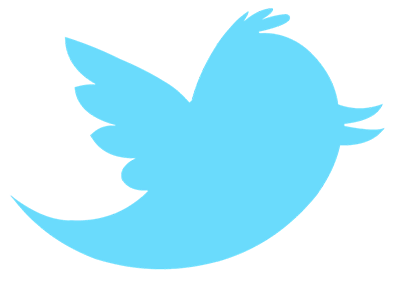 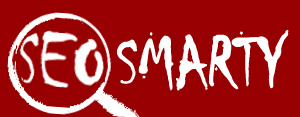 Friend or Foe:
It’s either your page that’s being featured or your competitor’s
@seosmarty
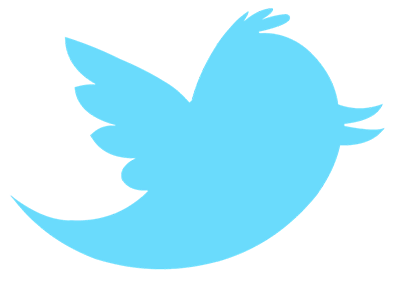 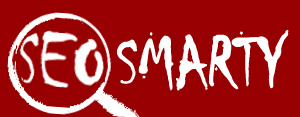 HOW TO GET FEATURED?
@seosmarty
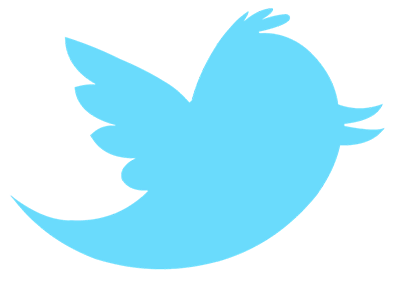 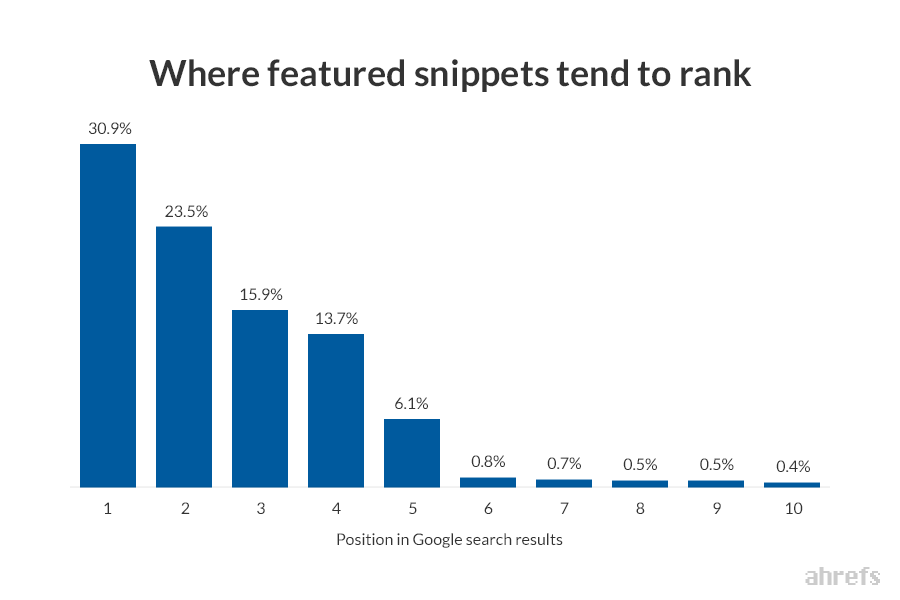 AHREFS study: 99% already rank in top 10
@seosmarty
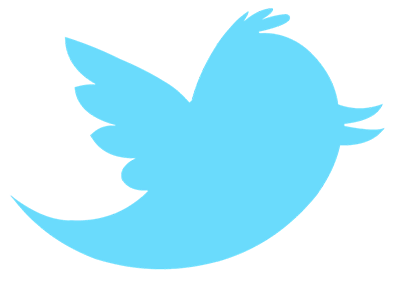 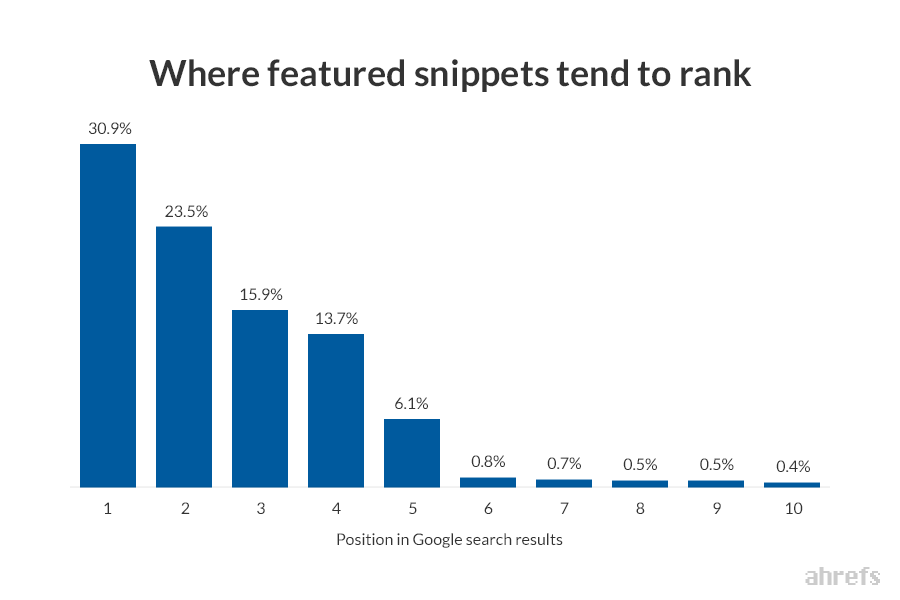 AHREFS study: 30% rank #1
@seosmarty
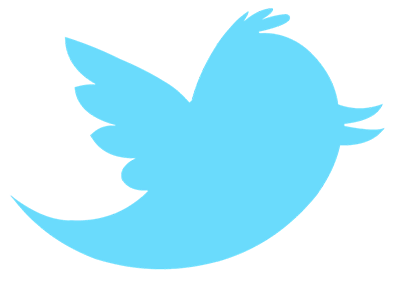 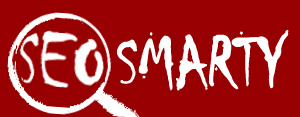 Research those “long-tail” keywords where you rank or can rank in top 10
@seosmarty
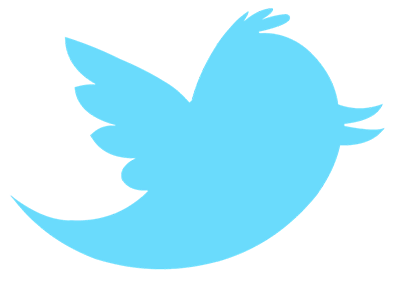 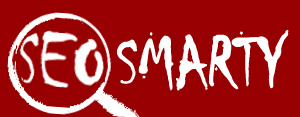 …the more words are typed in a search box, the higher the probability there will be a featured snippet…
AHREFS study
@seosmarty
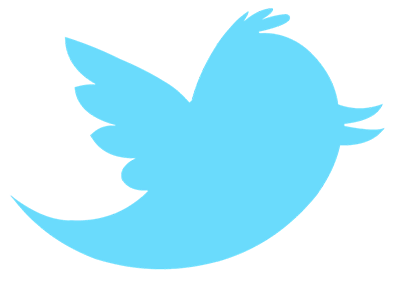 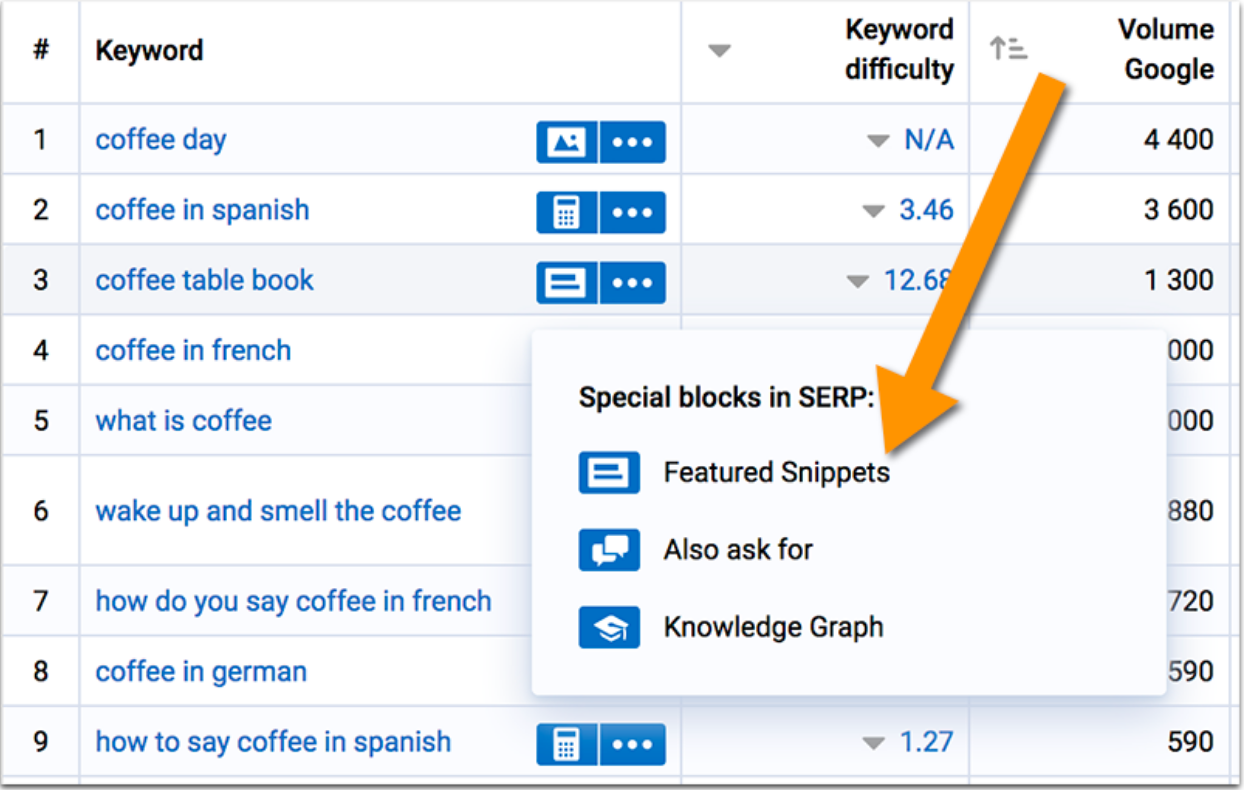 Serpstat.com
@seosmarty
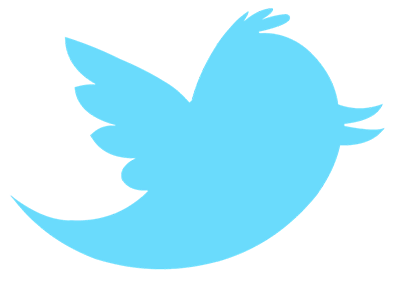 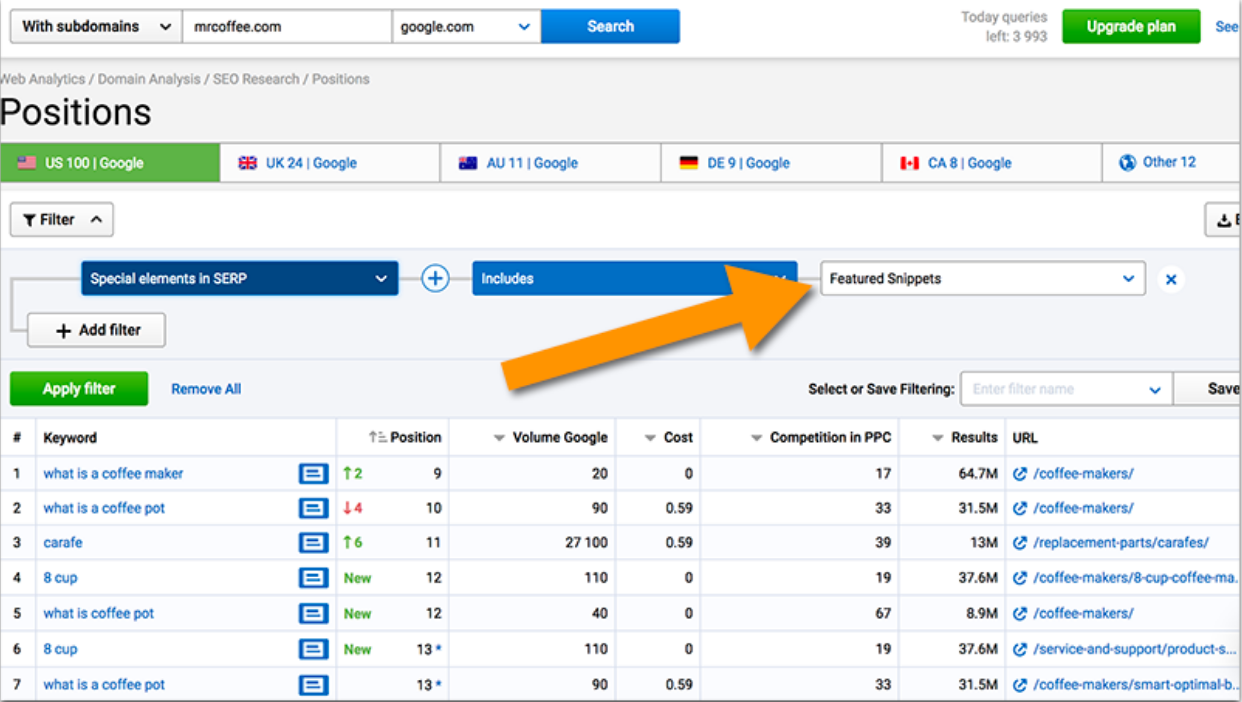 Competitor research with Serpstat
@seosmarty
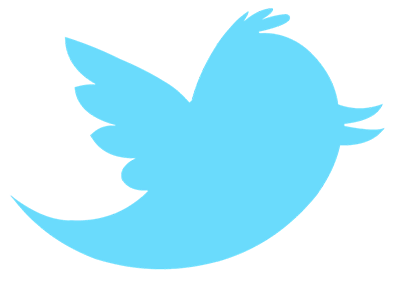 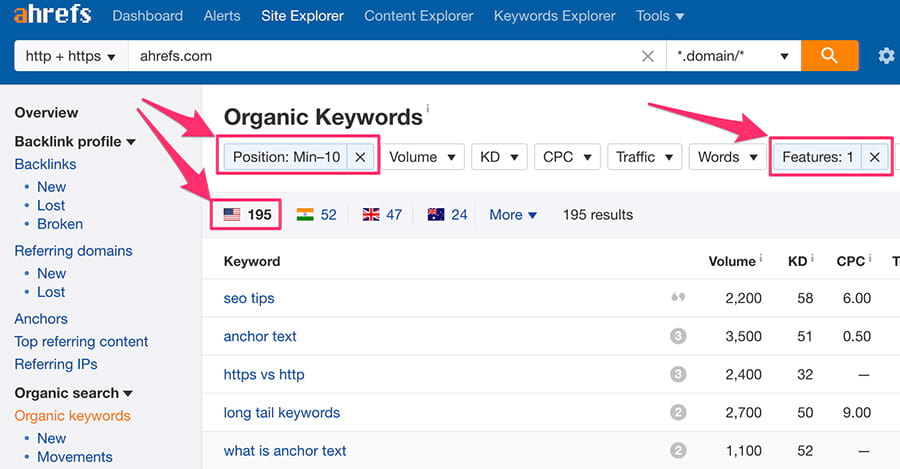 Ahrefs
@seosmarty
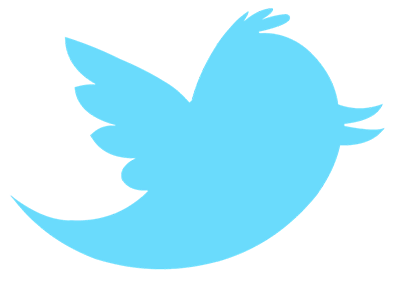 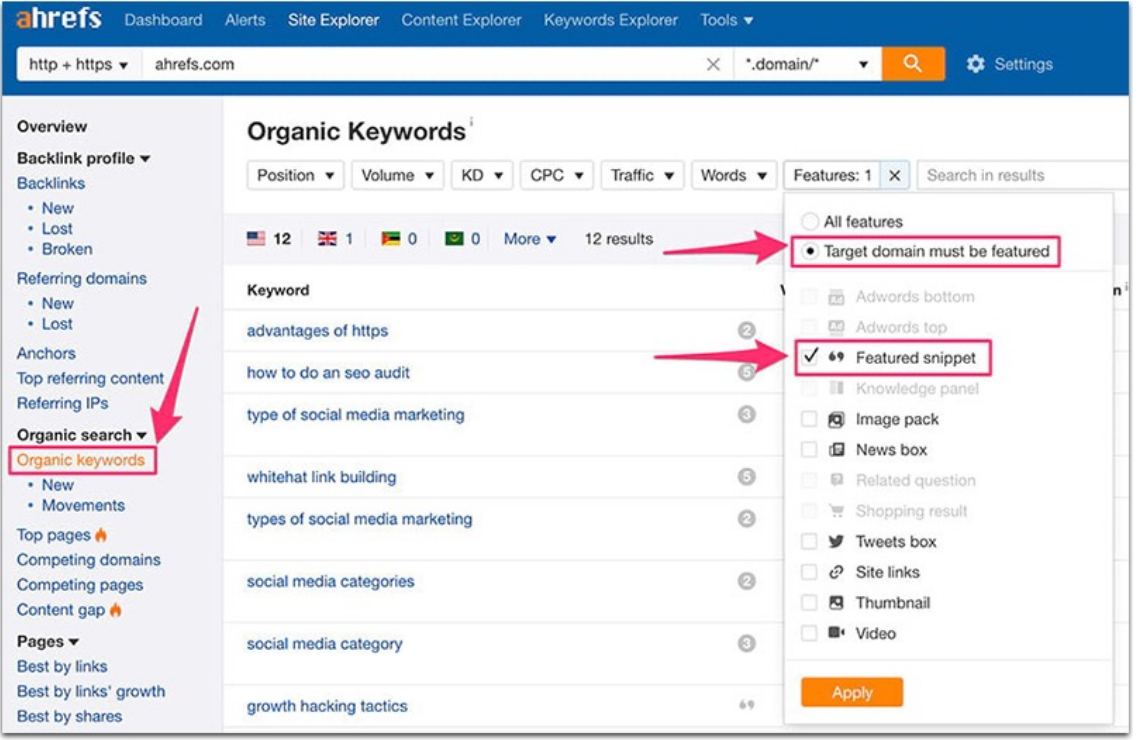 Competitor research with Ahrefs
@seosmarty
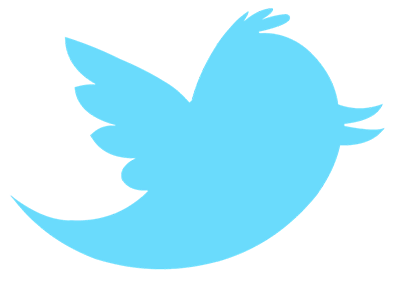 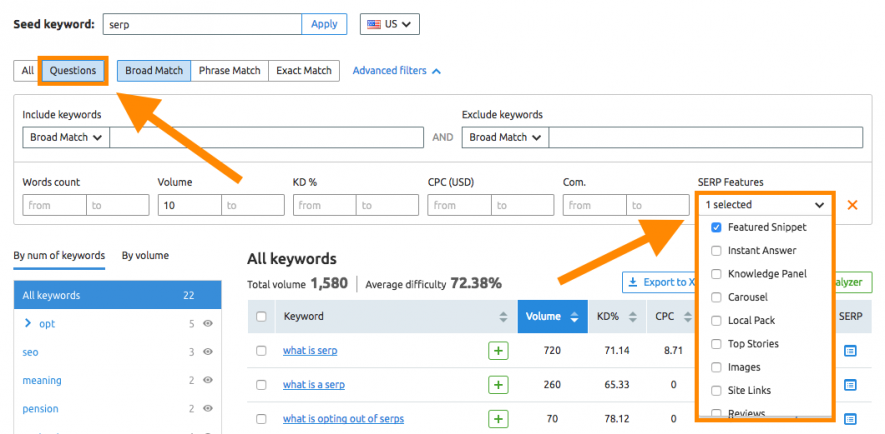 SEMrush
@seosmarty
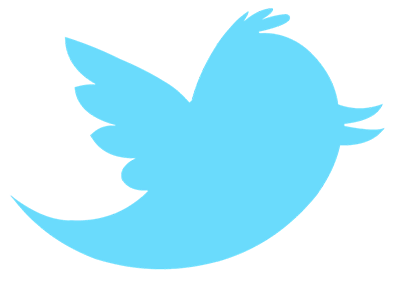 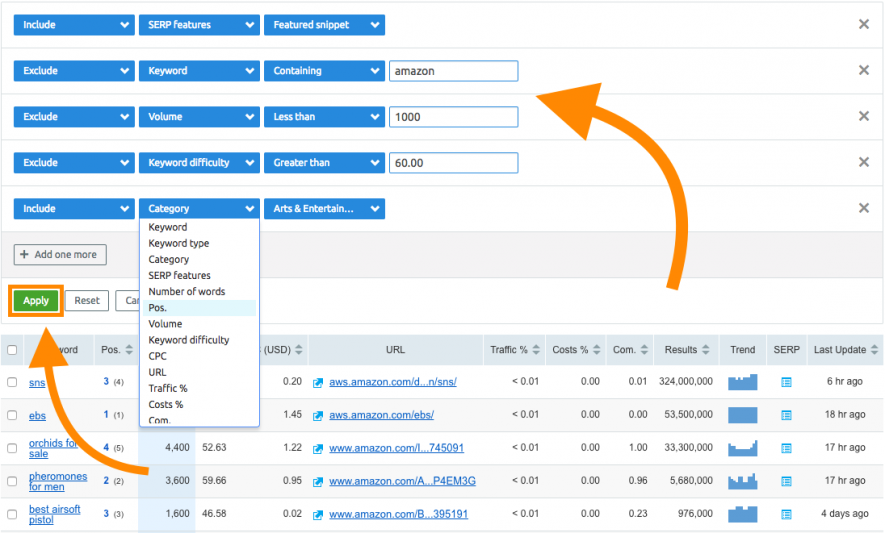 Competitor research with SEMrush
@seosmarty
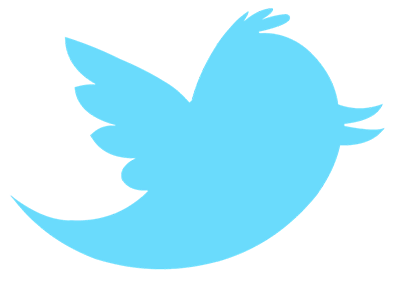 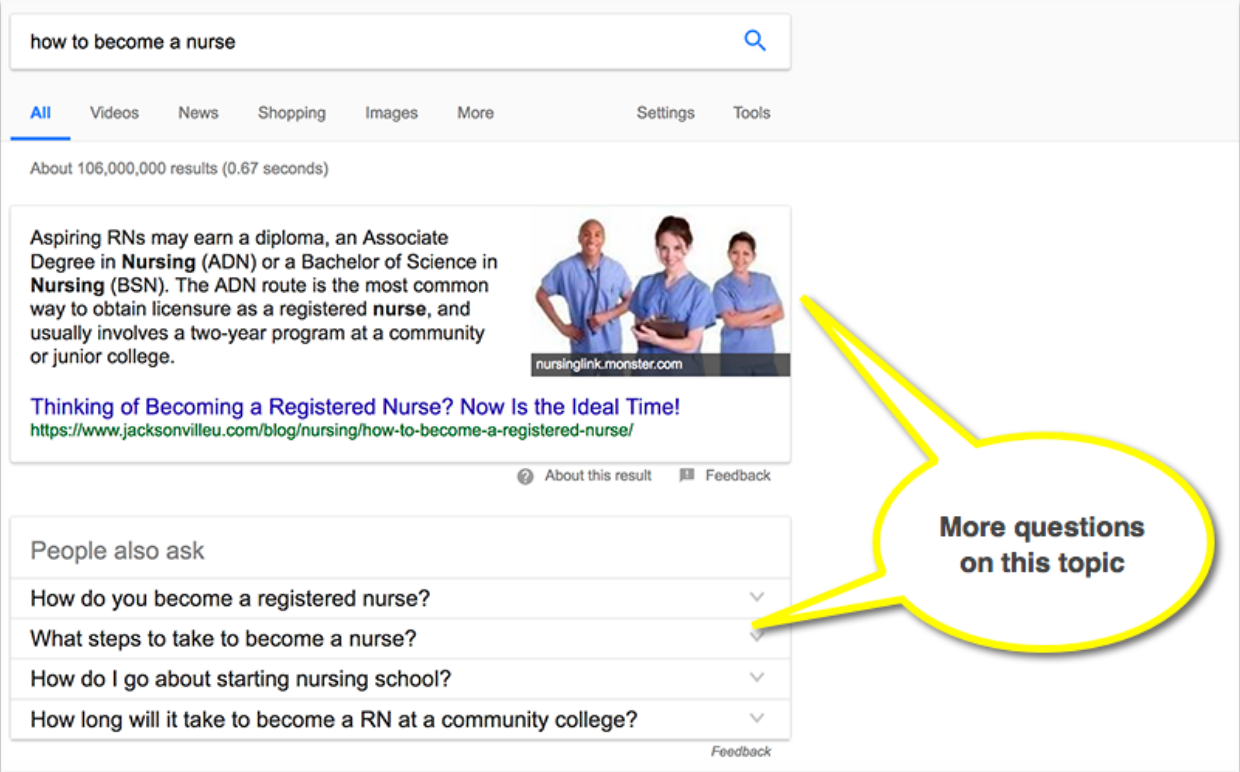 Google “People Also Ask”
@seosmarty
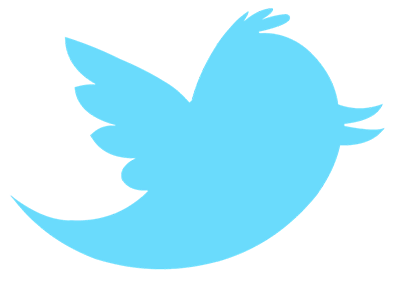 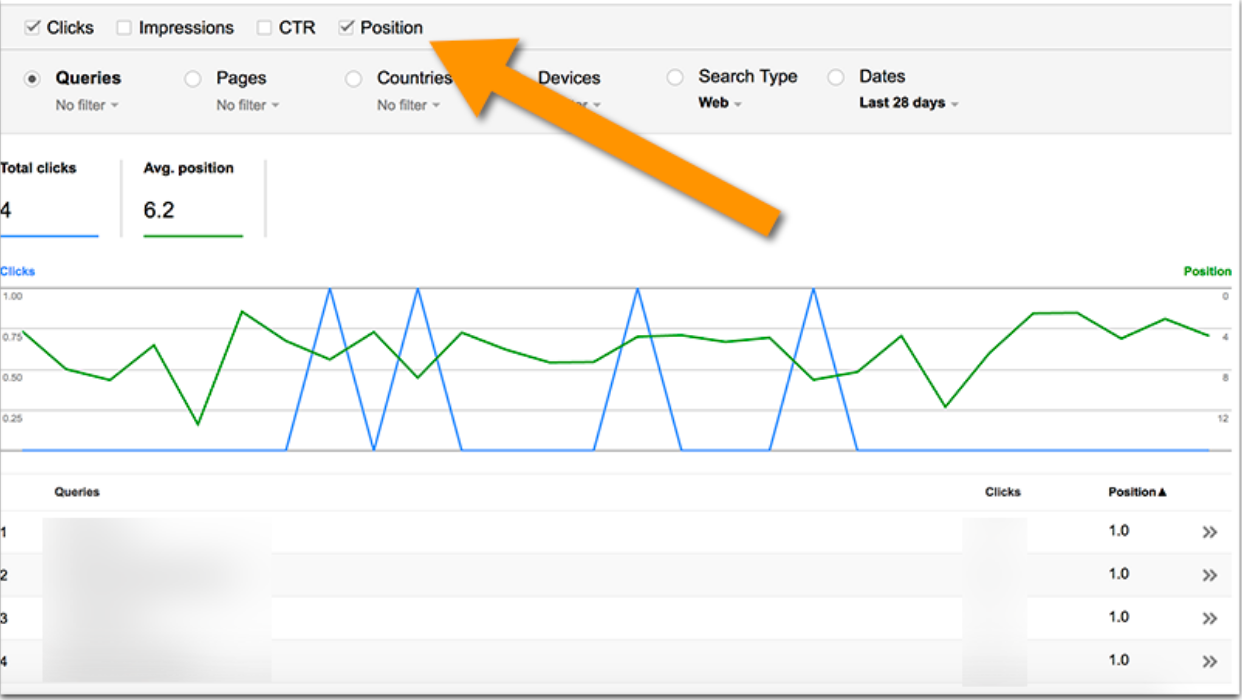 Search Console: "Search Traffic" and then "Search Analytics."
@seosmarty
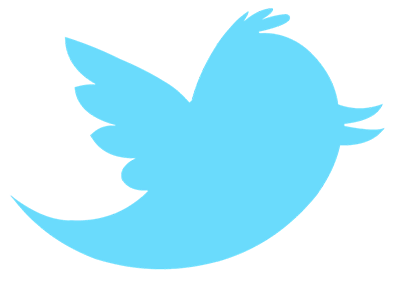 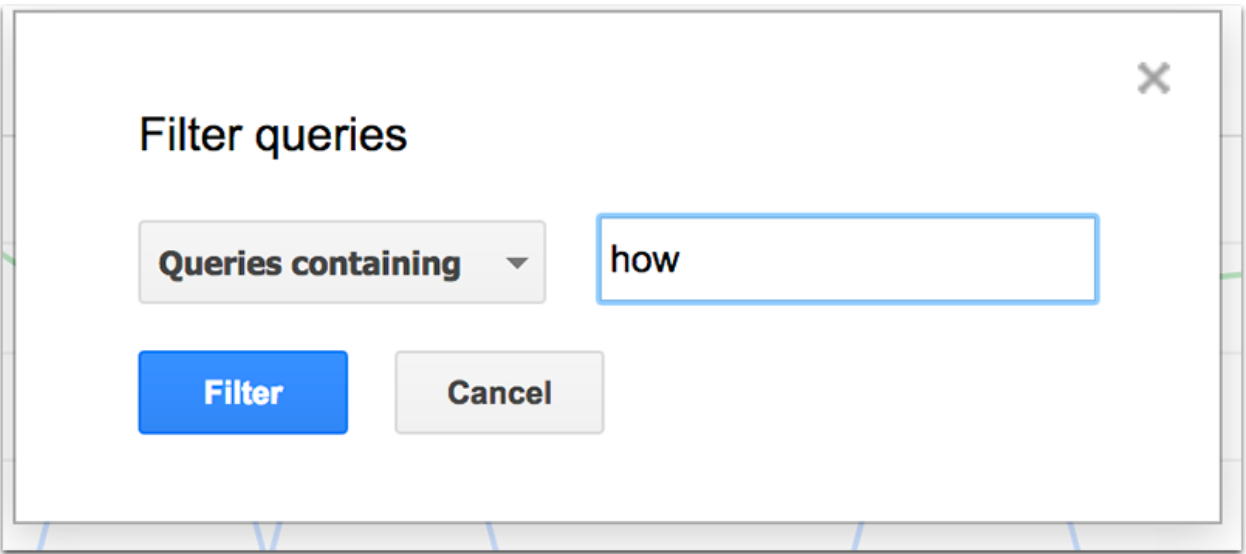 Search Console: "Search Traffic" and then "Search Analytics."
@seosmarty
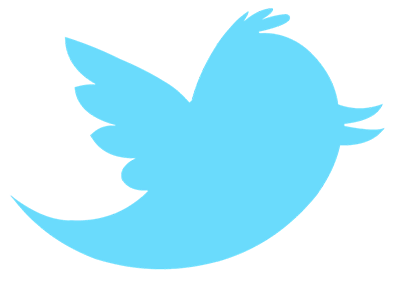 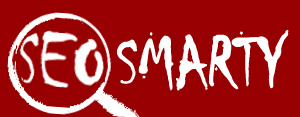 Go Beyond Traditional Keyword Research Tools: Ask People
@seosmarty
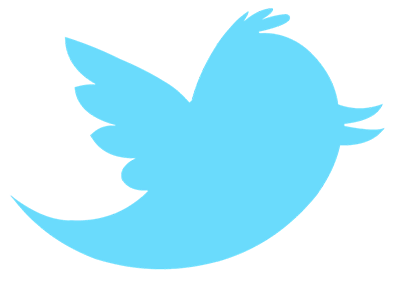 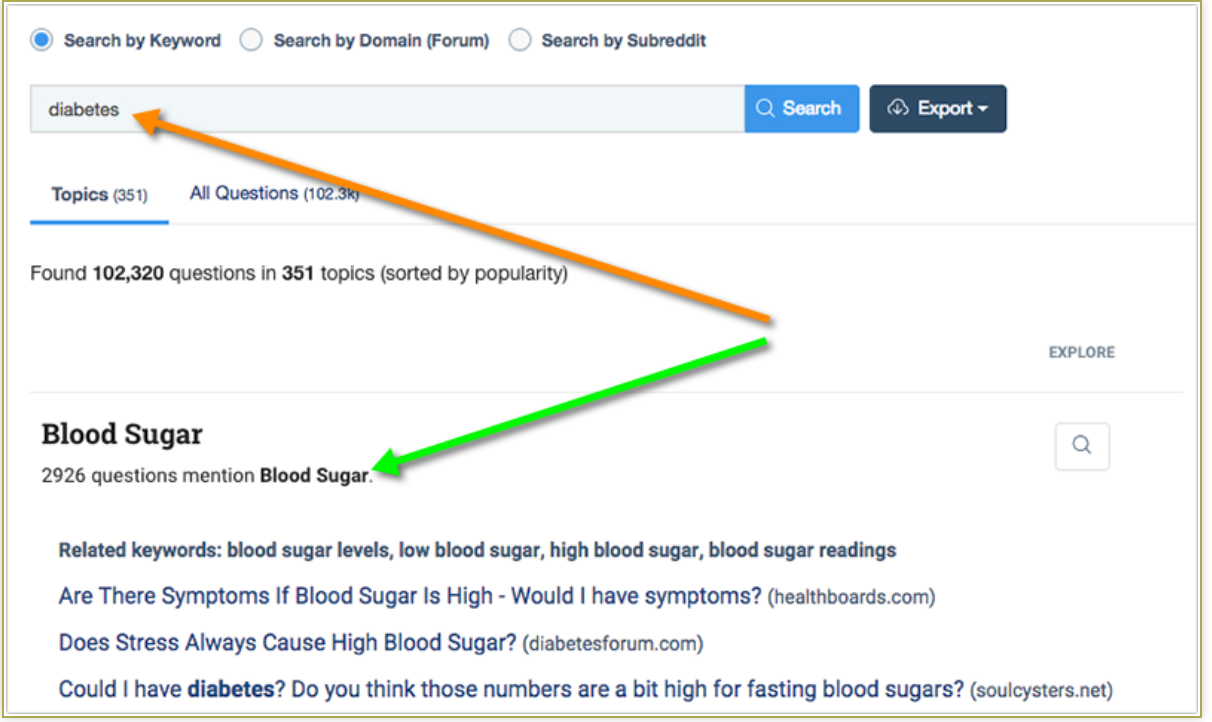 Buzzsumo Question Analyzer
@seosmarty
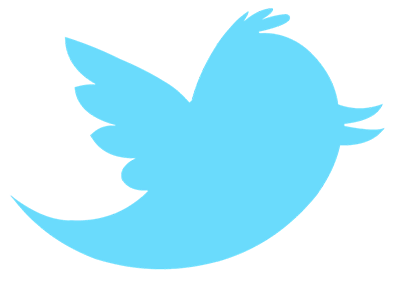 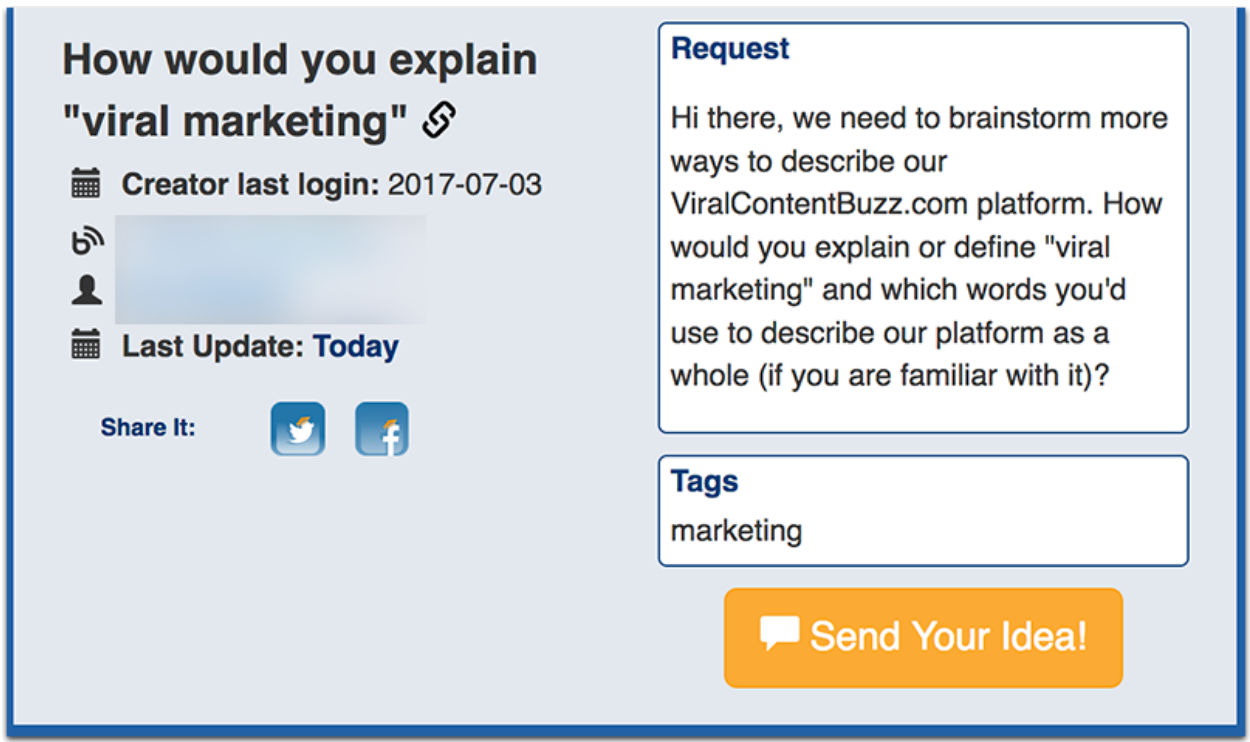 MyBlogU.com
@seosmarty
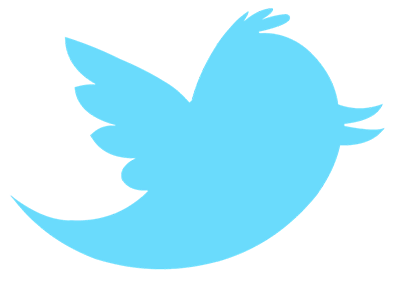 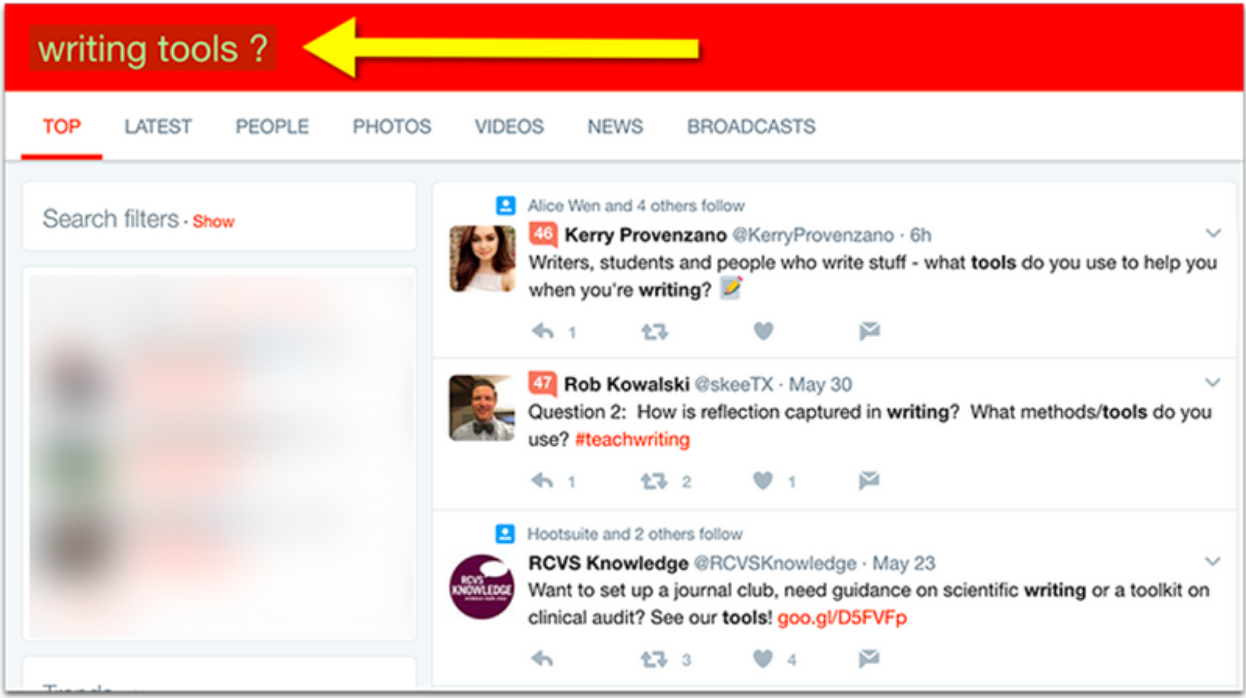 Search and Monitor Twitter [Keyword ?]
@seosmarty
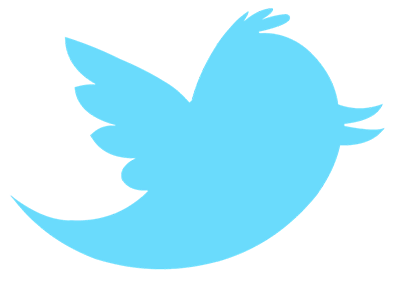 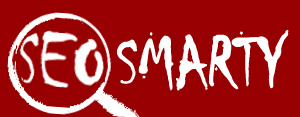 Organize those keywords
@seosmarty
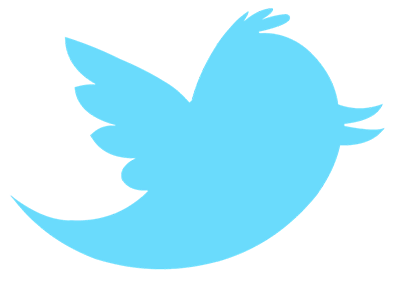 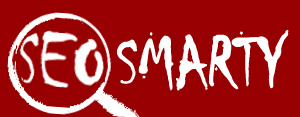 It turns out that a single page can also "be featured" for thousands of search queries…
@seosmarty
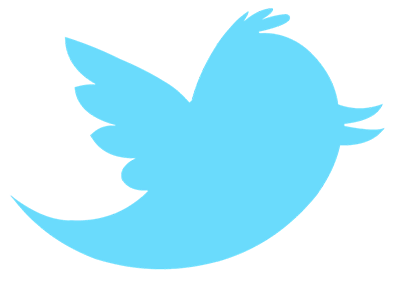 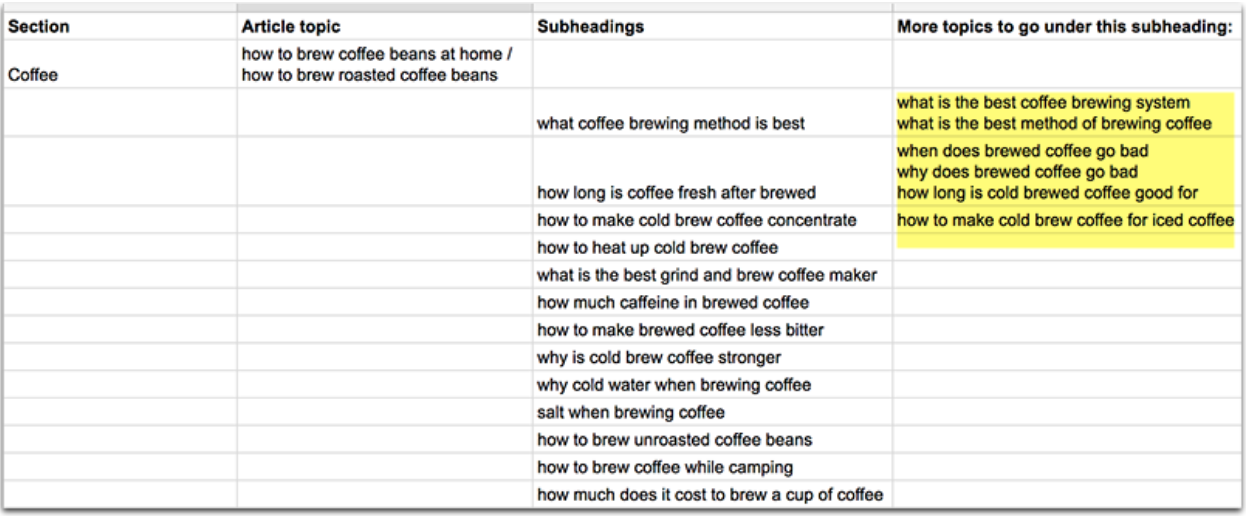 A generic keyword => a section or a category of the blog
A more specific search query => the title of the article
Even more specific queries => the subheadings of the article and thus define its structure
@seosmarty
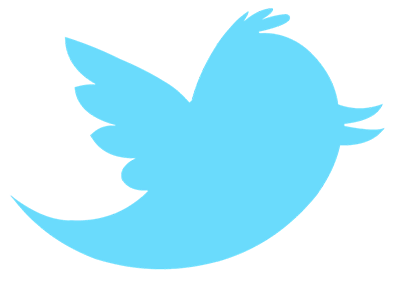 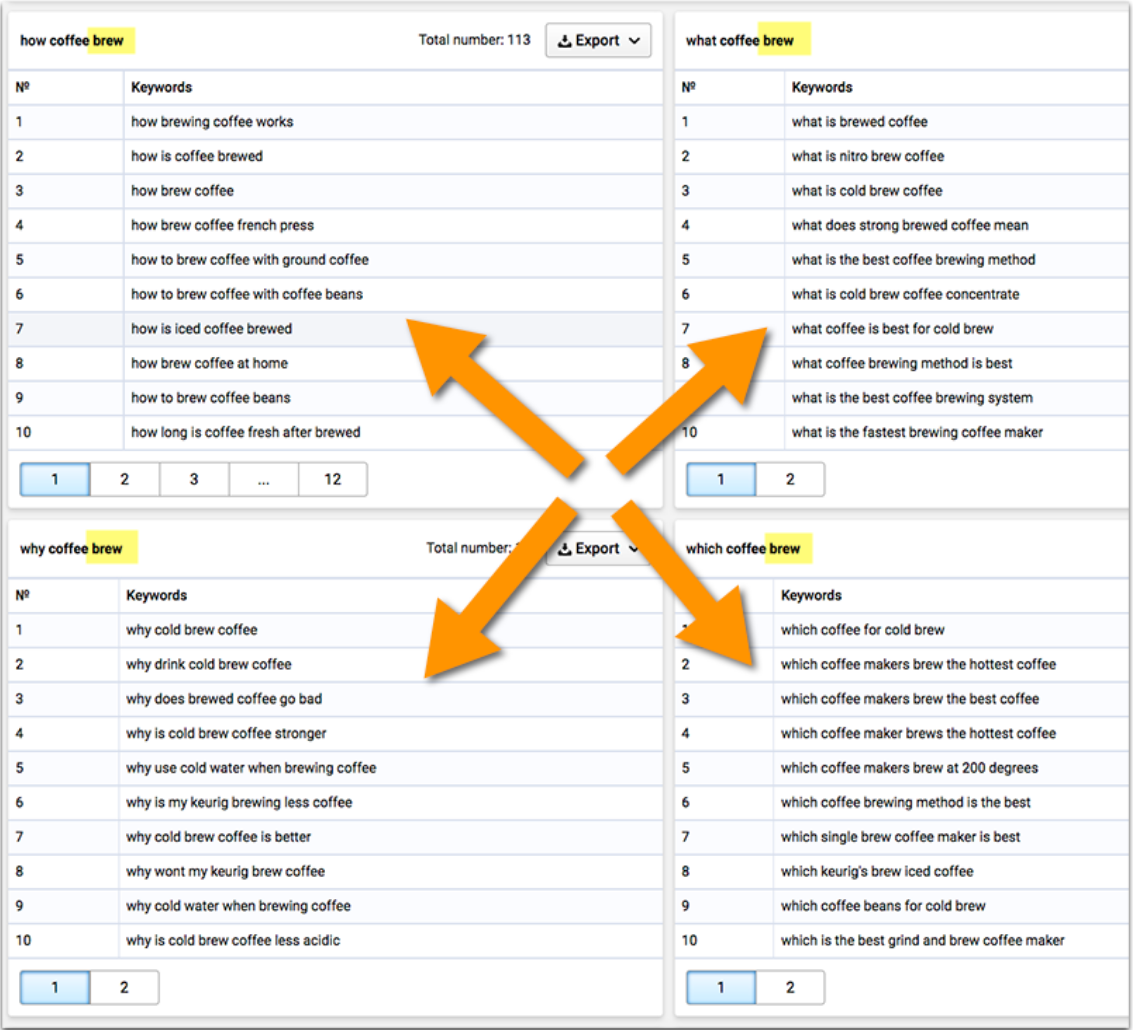 Serpstat “Questions”
@seosmarty
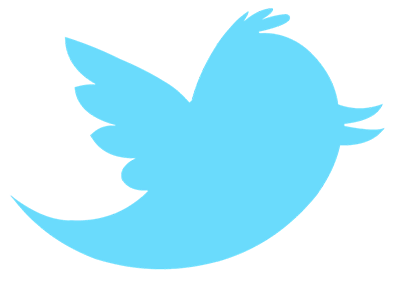 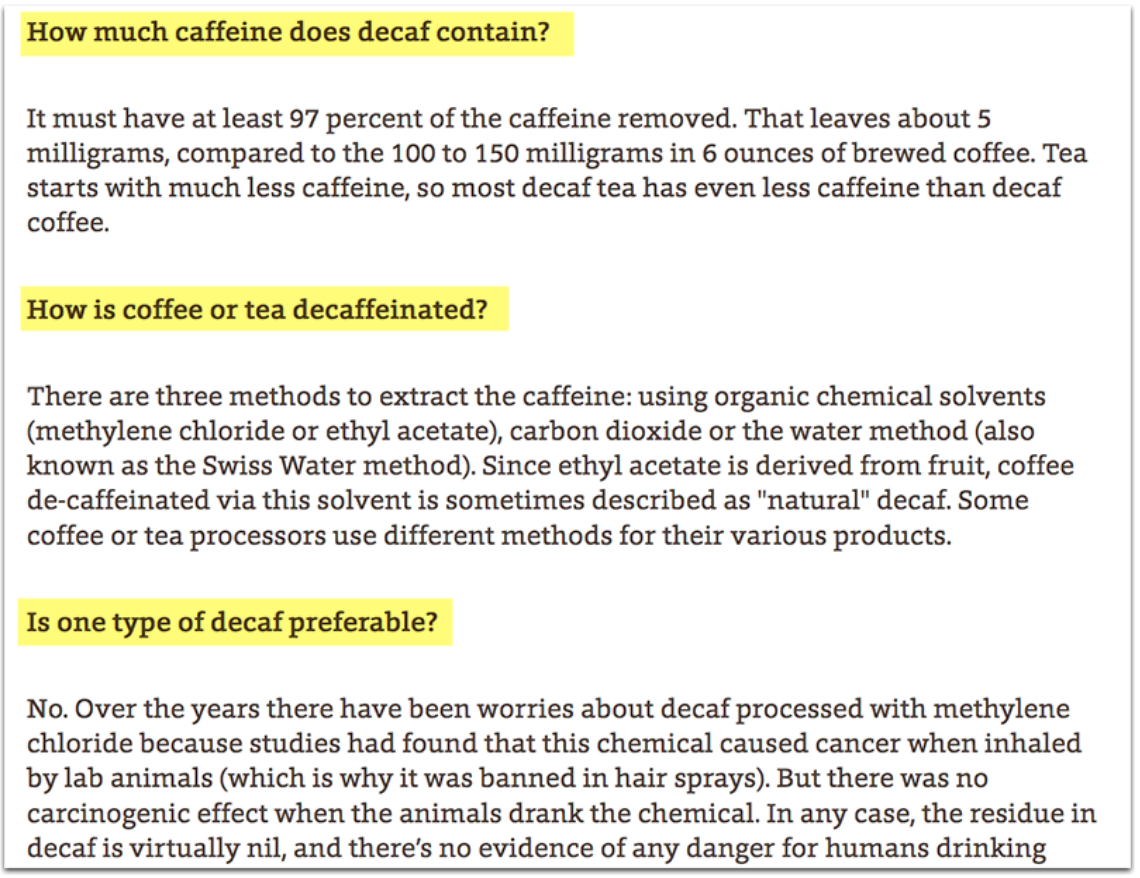 Sample structure
@seosmarty
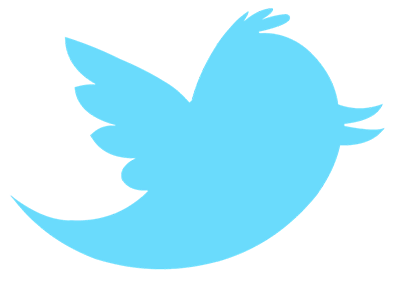 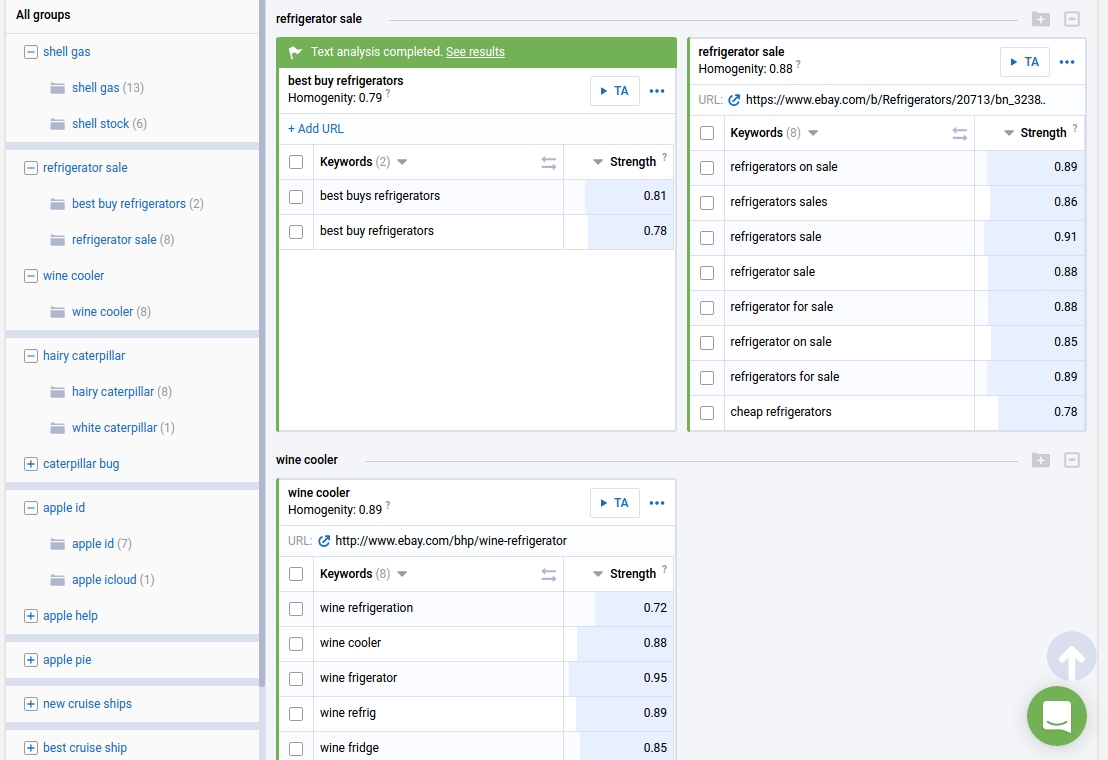 Serpstat “Cluster”
@seosmarty
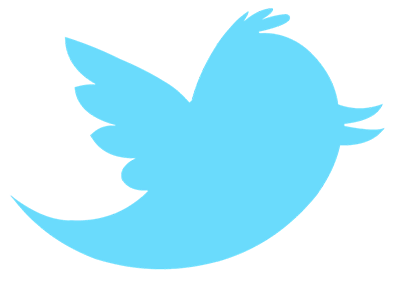 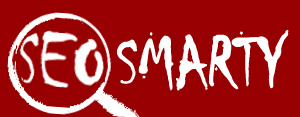 Answer questions concisely
@seosmarty
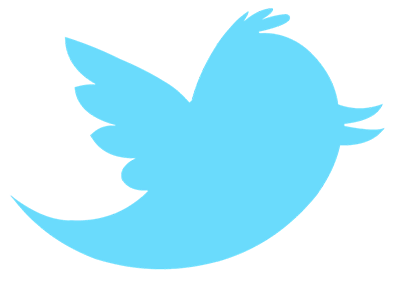 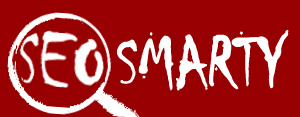 The average length of a paragraph snippet is 45 words (the maximum is 97 words)
A.J. Ghergich
@seosmarty
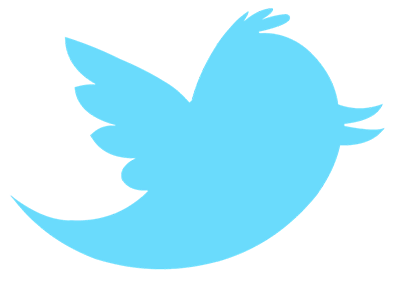 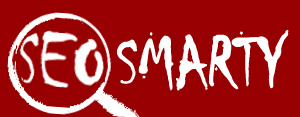 It’s not about the length of the article itself, it’s about answering a specific question concisely
@seosmarty
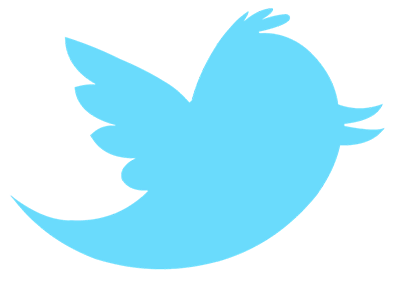 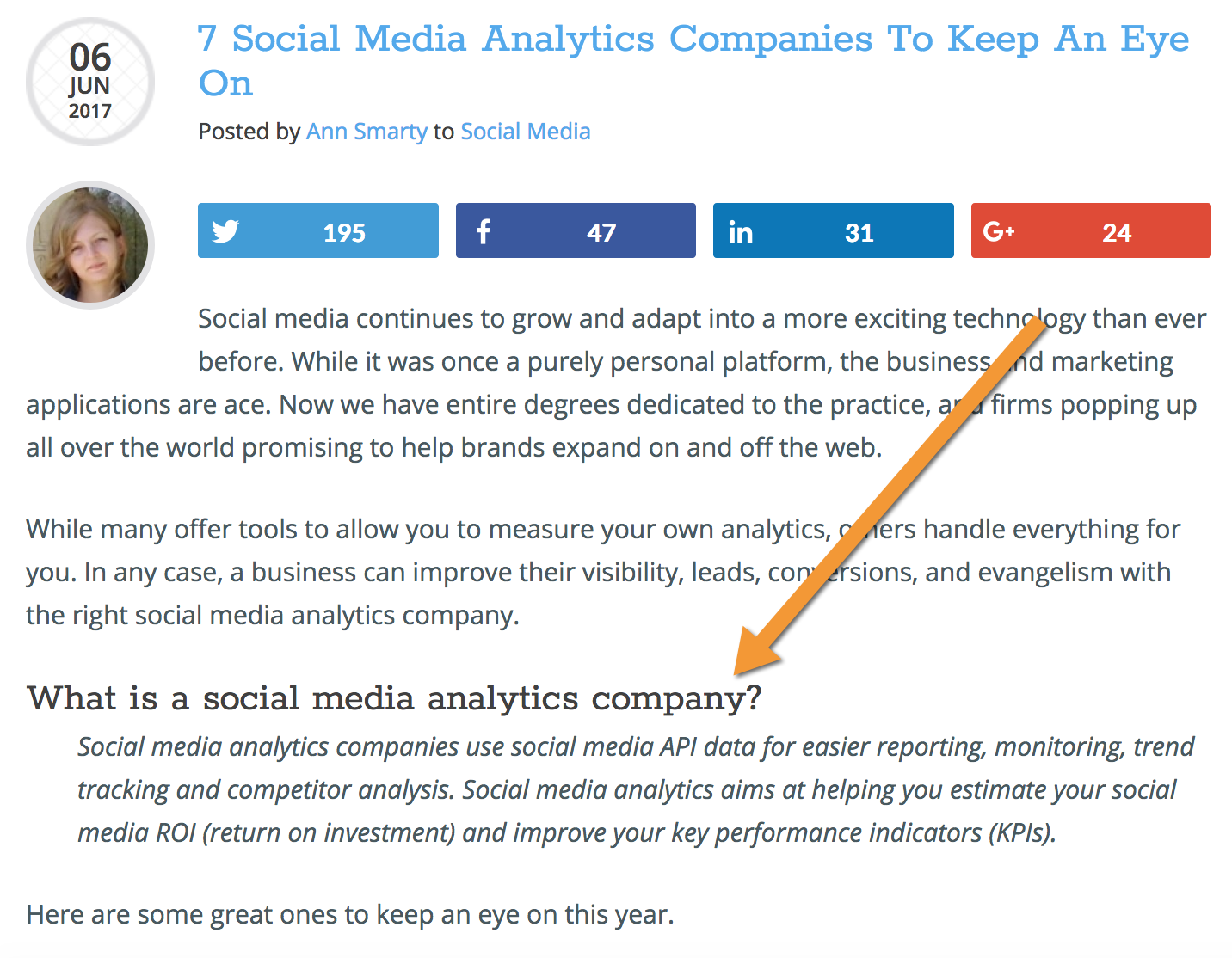 Optimizing for a particular featured box
@seosmarty
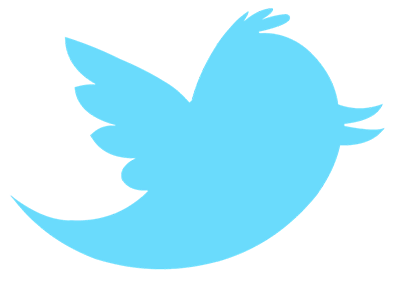 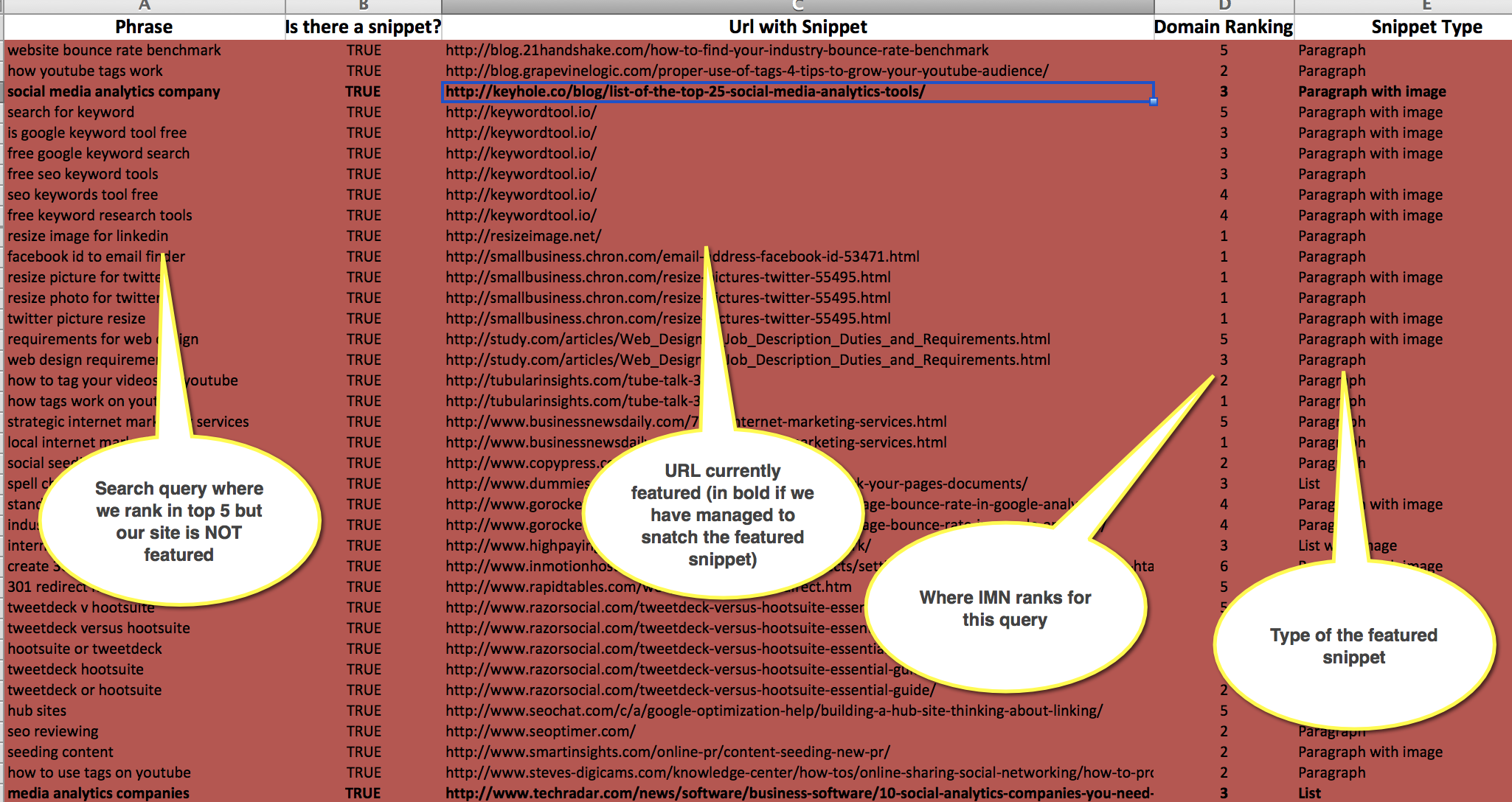 Researching featured opportunities with IMN private tool
@seosmarty
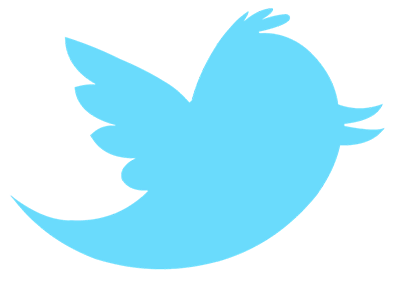 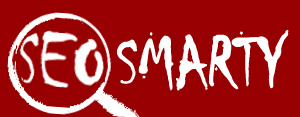 Takeaways
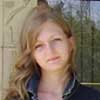 By Ann Smarty    
@seosmarty
Brand & Community Manager at
Internet Marketing Ninjas
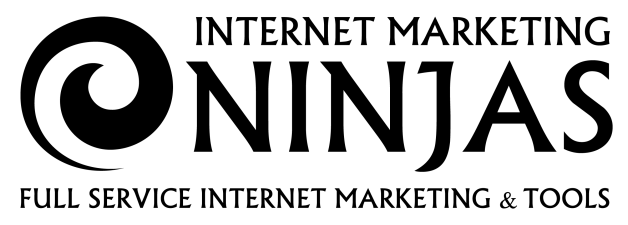 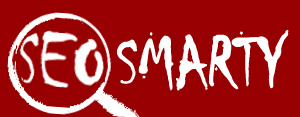 Being featured in Google search results is your incentive to work harder on your content
You'll discover hundreds of new content ideas (=> diversify your rankings)
You'll learn to research each topic thoroughly (improve your rankings)
You'll learn to structure your articles better (lower bounce rate and improve conversions)
@seosmarty
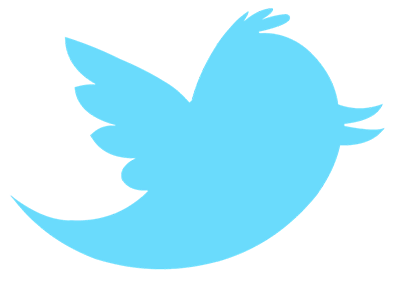 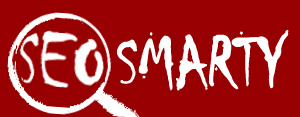 THANK YOU!
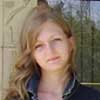 By Ann Smarty    
@seosmarty
Brand & Community Manager at
Internet Marketing Ninjas
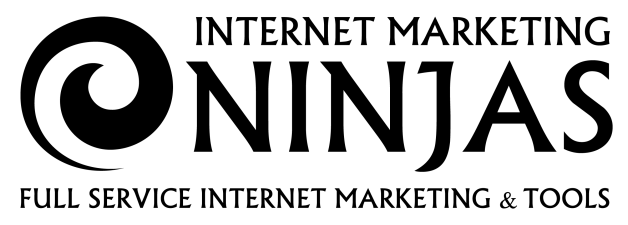